ONA TILI
6- sinf
MAVZU: MORFOLOGIYAGA KIRISH
Leksikologiya
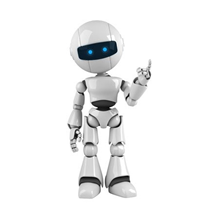 Gap, so‘z birikmalari
So‘z turkumlari
So‘zning  ikki  tomoni
Grammatik ma’no
Atash ma’no
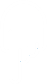 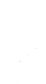 Har qanday grammatik ma’no ma’lum grammatik shakl orqali ifodalanadi. Grammatik ma’nolarni ifodalovchi vositalar
grammatik shakl hisoblanadi.
So‘zlarning borliqdagi ma’lum narsa, belgi-xususiyat, harakat-holatlarni bildirishi ularning atash ma’nolari yoki lug‘aviy ma’nolari deyiladi.
Olmalarni
- mevali daraxt;
- olma daraxti mevasi.
- ko‘plik (-lar);
- kelishik (-ni).
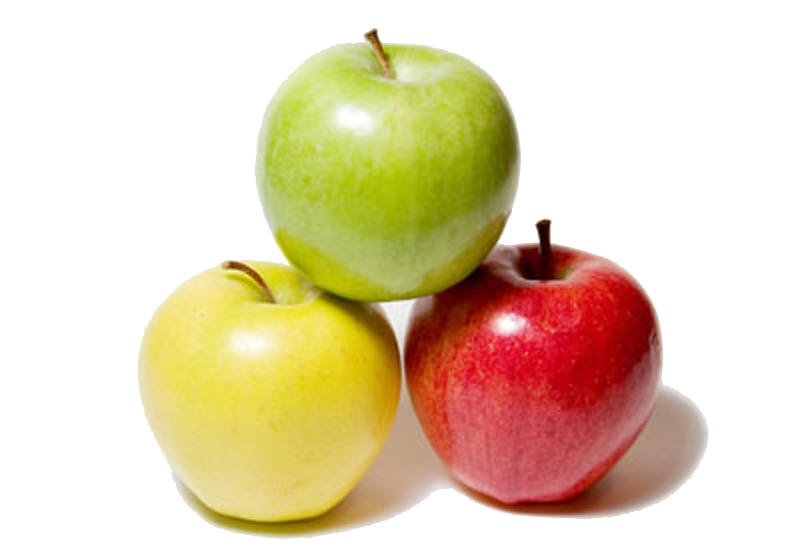 grammatik  ma’no
atash ma’no
Morfologiya
Morfologiya
So‘zlarning grammatik ma’nolari va ularni ifodalovchi grammatik shakllarni o‘rganuvchi tilshunoslik bo‘limi morfologiya sanaladi.
Morfologiya yunoncha morphe — «shakl», logos — «so‘z», «ta’limot» so‘zlaridan olingan bo‘lib, so‘z shakllari  haqidagi ta’limot demakdir.
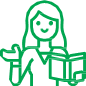 Morfologiya
Grammatik ma’no grammatik shakllar orqali vujudga keladi.
Grammatik shakllar turli qo‘shimchalar orqali ifodalanadi.
Ayrim grammatik ma’nolar uchun
hech qanday shakl qabul qilinmagan.
Bosh kelishik
Bo‘lishsiz fe’l
51- mashq
zotlarning
- shaxs; biror avloddan tarqalgan nasl, avlod;
- biror fazilati bilan ajralib turuvchi, hurmatli kishi.
- ko‘plik (-lar);
- kelishik (-ning).
grammatik  ma’no
atash ma’no
mehnatkash
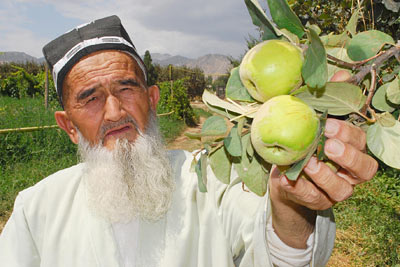 mehnat qilib charchamaydigan;
mehnatsevar.
- yasama sifat;
- sifat yasovchi qo‘shimcha (-kash).
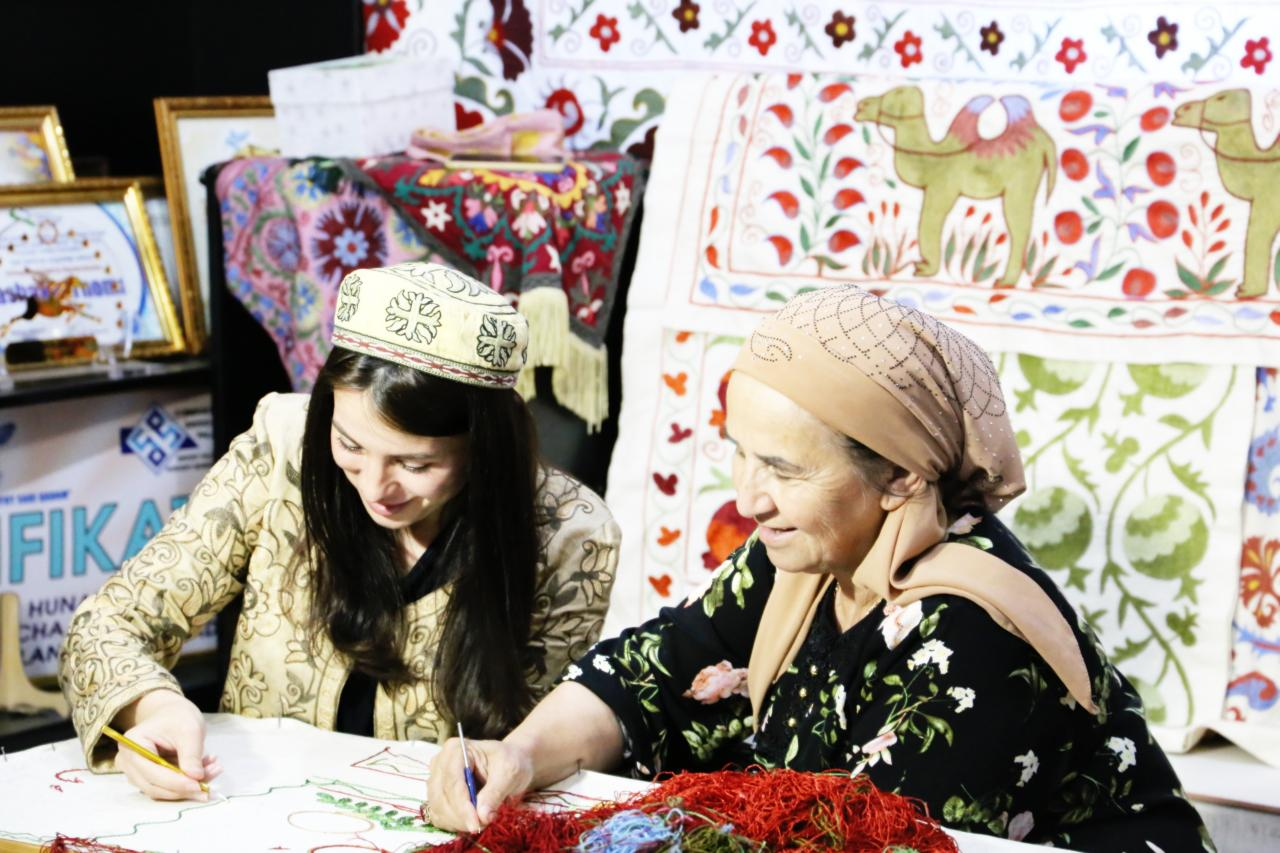 grammatik  ma’no
atash ma’no
52- mashq
1. To‘g‘ri... bilan xiyonat, yolg‘on... bilan diyonat chiqisha olmay... . 
  2. Baxt...lik... belgisi nodonlik... . 
  3. Qo‘rq... do‘st yovuz dushman... yomon. 
  4. Yalqovlik muhtojlik eshig...dir.
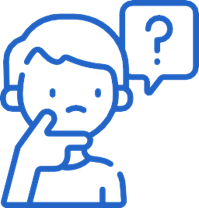 -lik, -di, -chilik, -oq, -dan, -siz, -ning, -i, -dir
52- mashq
1. To‘g‘rilik bilan xiyonat, yolg‘onchilik bilan diyonat chiqisha olmaydi. 
  2. Baxtsizlikning belgisi nodonlikdir . 
  3. Qo‘rqoq do‘st yovuz dushmandan yomon. 
  4. Yalqovlik muhtojlik eshigidir.
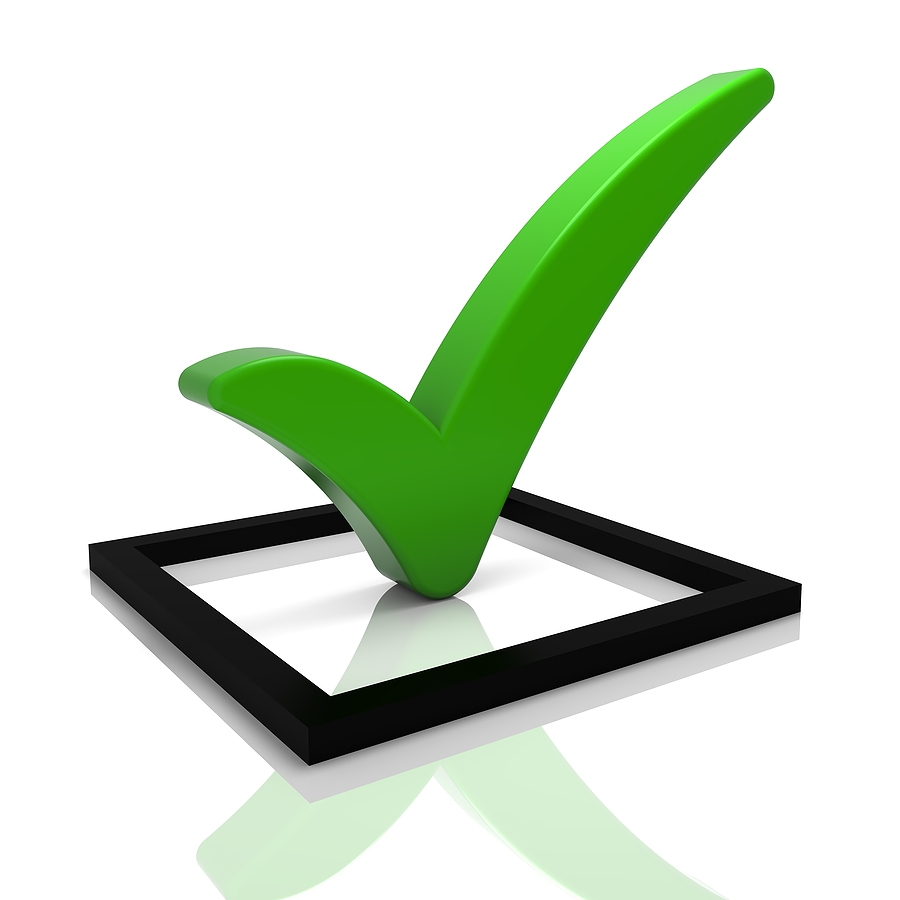 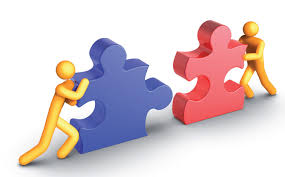 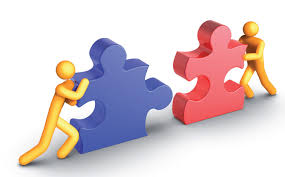 Mustaqil bajarish uchun topshiriq:
53-mashq. «O‘zbekiston tabiati» mavzusida matn tuzing. 
Birinchi va ikkinchi gaplarda ishlatilgan so‘zlarning atash va grammatik ma’nolarini izohlang.
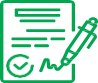 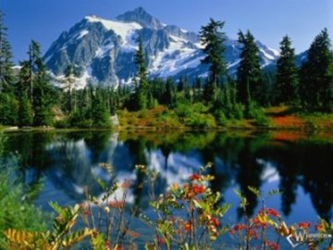 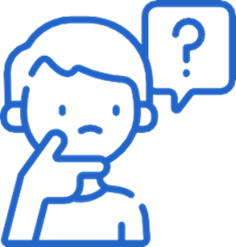